アルバイト募集中！
～○○○○　笹塚駅前店～
『○○○○　笹塚駅前店』では一緒に働いてくれるアルバイトの仲間を募集しています。現在のメンバーは大学生、主婦を中心に○○名。とってもアットホームな雰囲気です！やる気のある、元気で明るい方、お待ちしています！
応募資格　　　 18歳以上（高校生不可）
勤務日数 　　　週○回以上～　※応相談
勤務時間　    　①　○○：○○～○○：○○
　　　　　　　　 　②　○○：○○～○○：○○
時給 　　　　　　○○円～ 　（○時以降○○円アップ）
仕事内容      　接客、レジ等　（未経験者の方もOKです！）
応募方法   　   面接希望の方は、下記までお電話下さい。
連絡先              TEL：03-1111-1111　　担当：山田
やる気のある方
大募集中！！
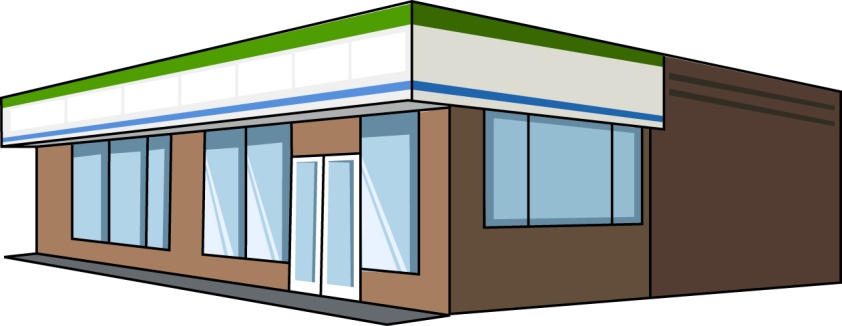